ПОЛИМЕРЫ
Полимеры – высокомолекулярные вещества, молекулы которых состоят из большого числа повторяющихся структурных звеньев, соединенных химической связью.
Классификация полимеров
Природные полимеры(биополимеры)
Природные полимеры(биополимеры)
Полисахариды:
Крахмал, Гликоген, Хитин
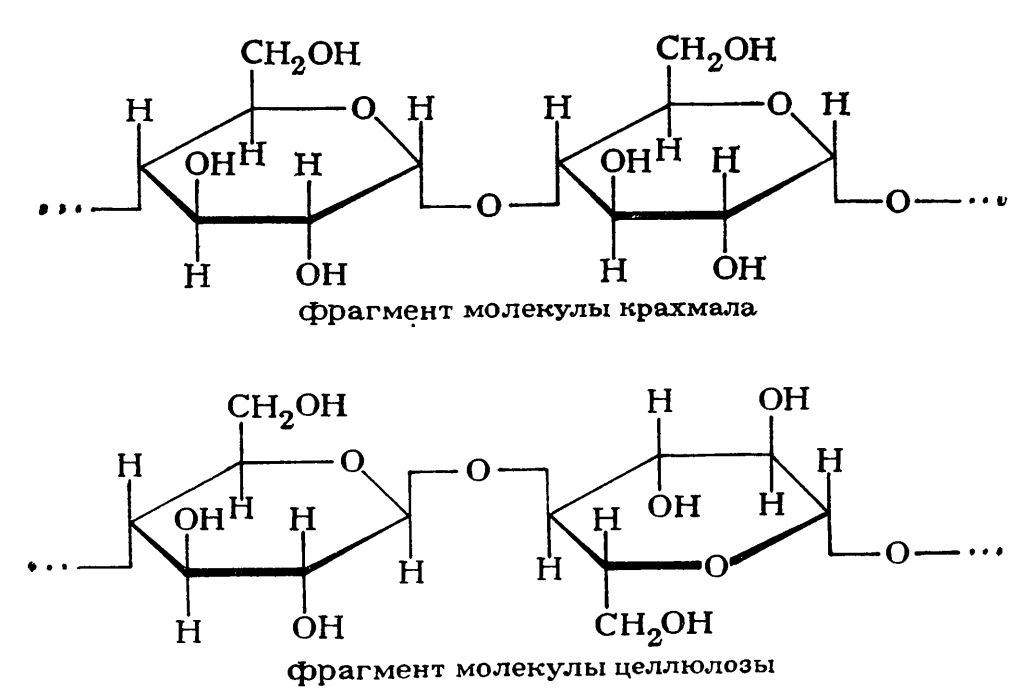 Неорганические полимеры
Графит, алмаз, пластическая сера, аллюмосиликаты, оксид кремния


Асбест
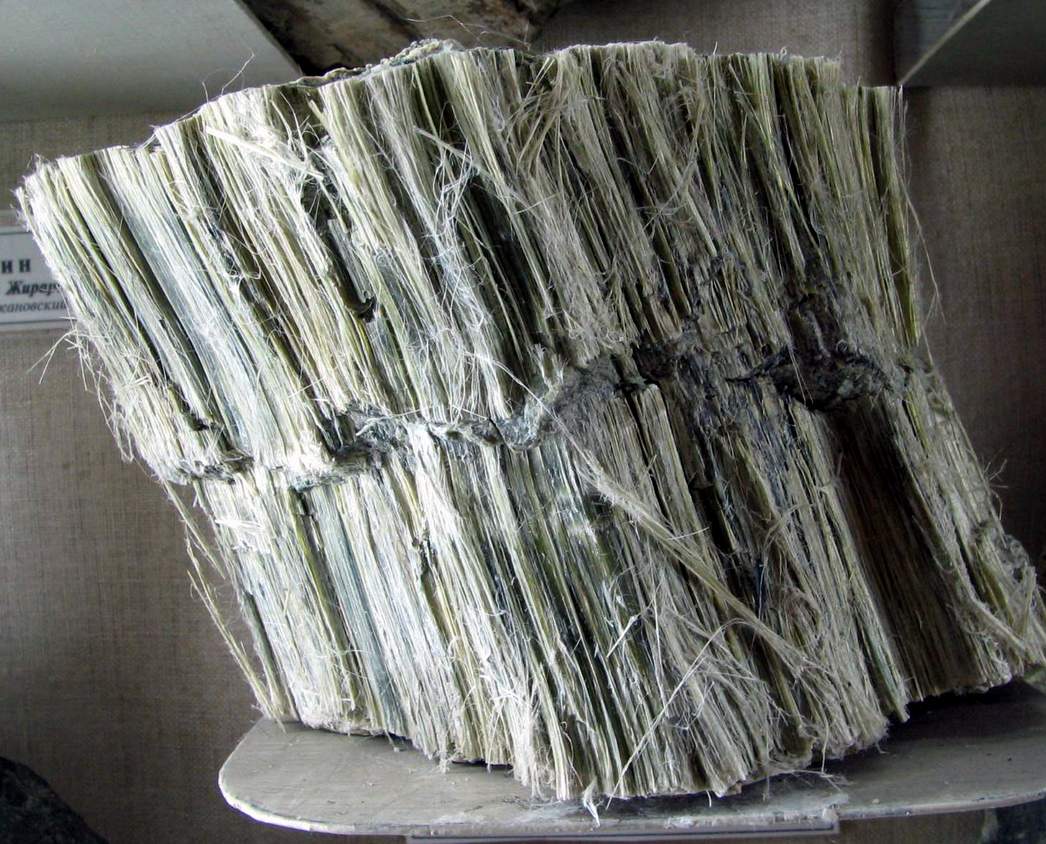 Асбестовый карьер
Асбест в природе и готовый продукт
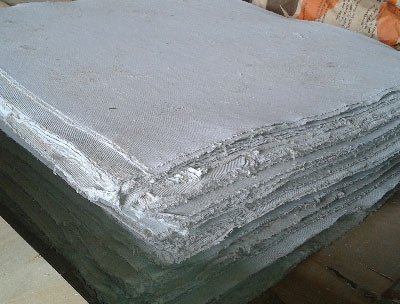 Искусственные полимеры
Структура искусственных полимеров
Целлулоид




Вискоза
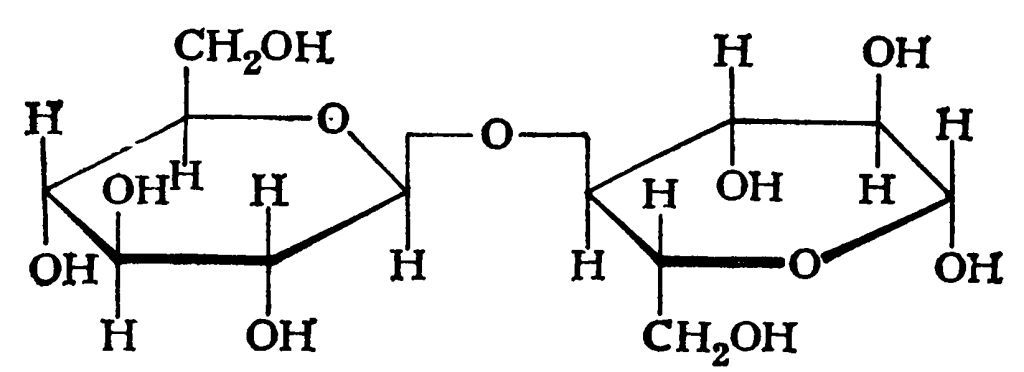 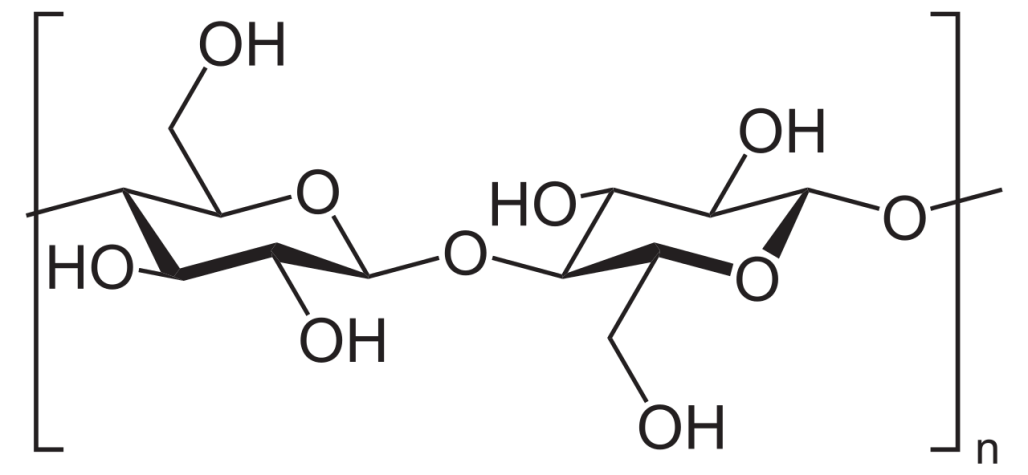 Синтетические полимеры
Пластмассы
Структура пластмасс
Пластмассы
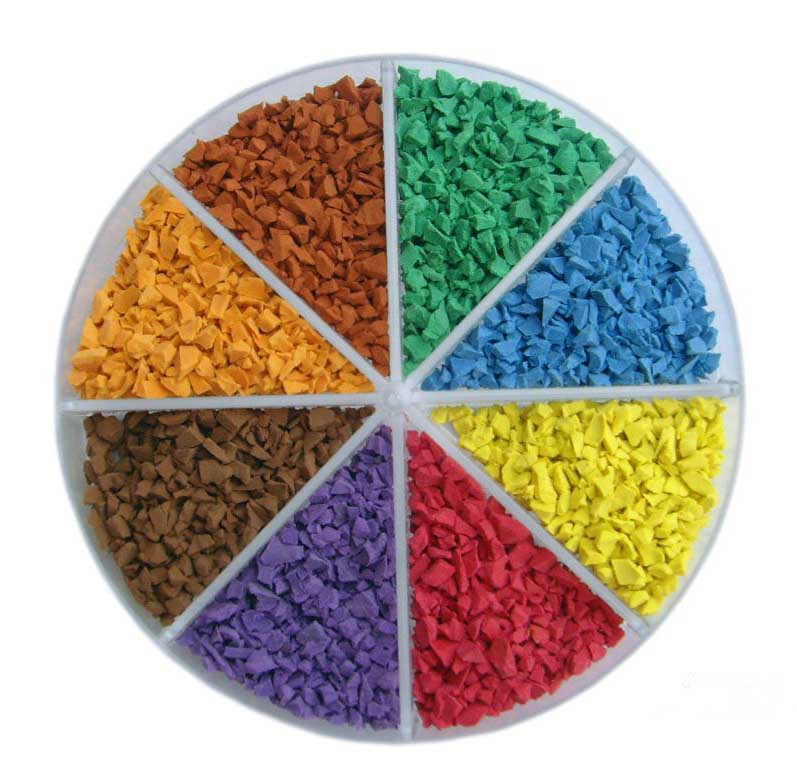 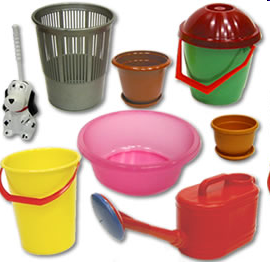 Волокна
Полимеры линейного строения, пригодные для изготовления текстильных материалов (нитей, жгутов, тканей)
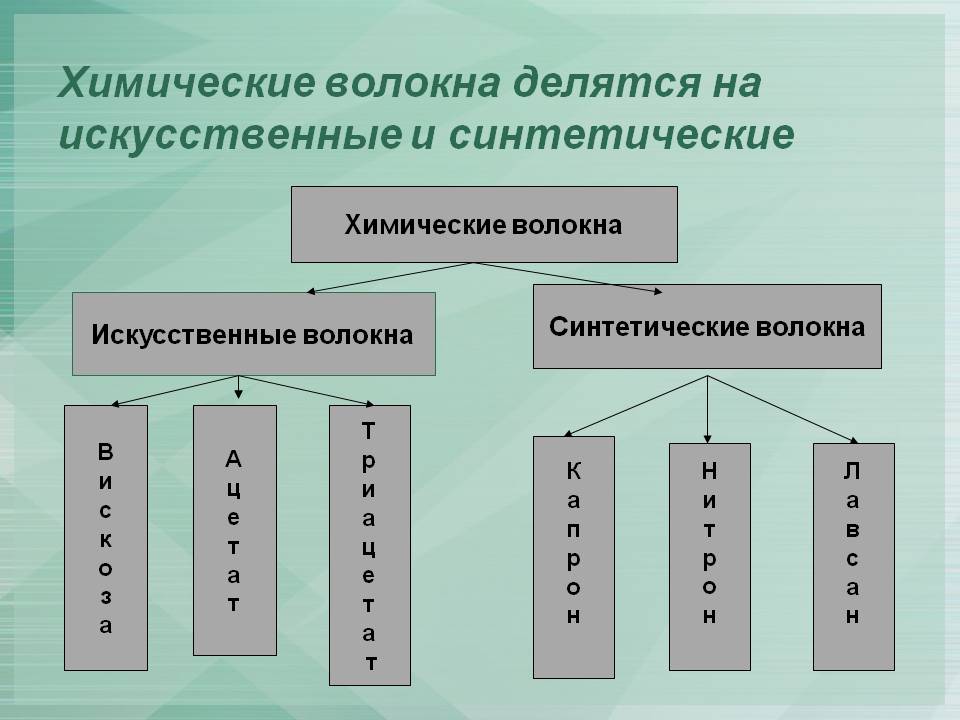 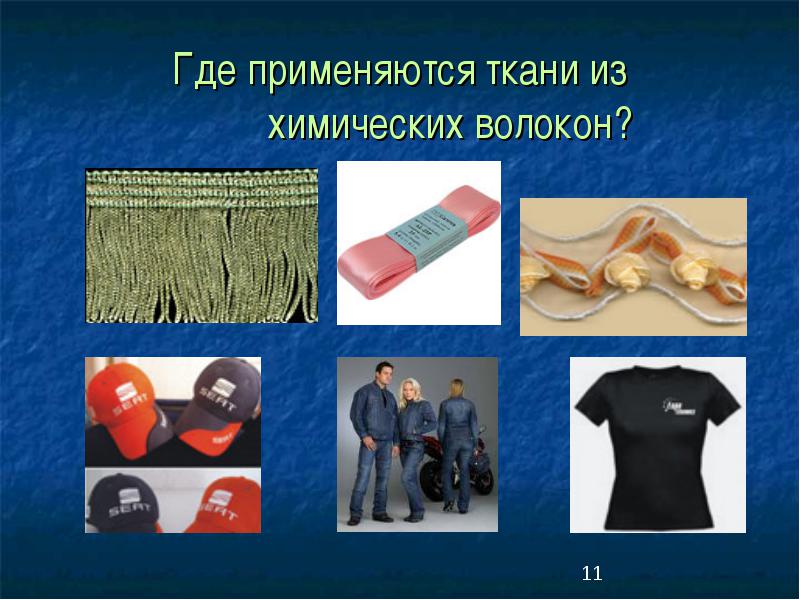 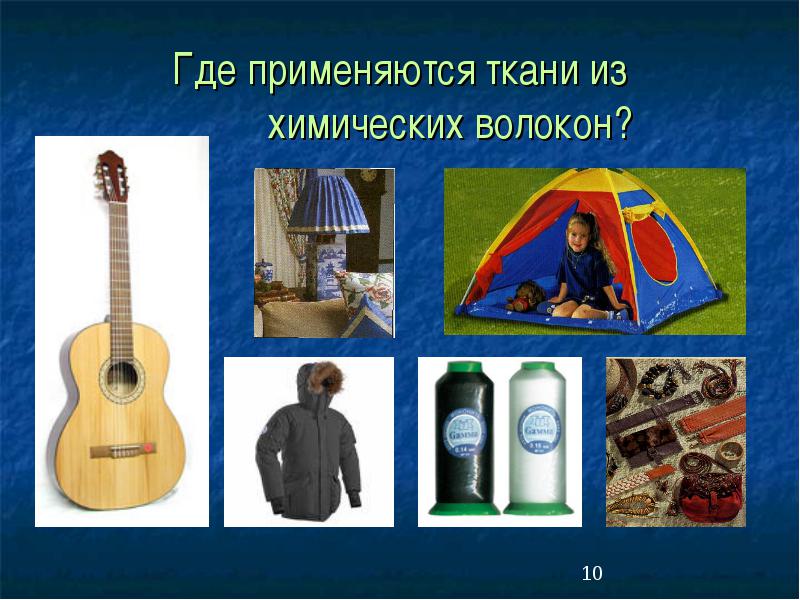 Применение химволокна